JOENSUUN KASVIHUONE-KAASUPÄÄSTÖT2007, 2009–2020ENNAKKOTIETO VUODELTA 2021
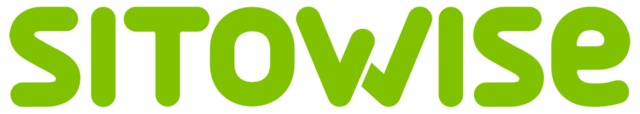 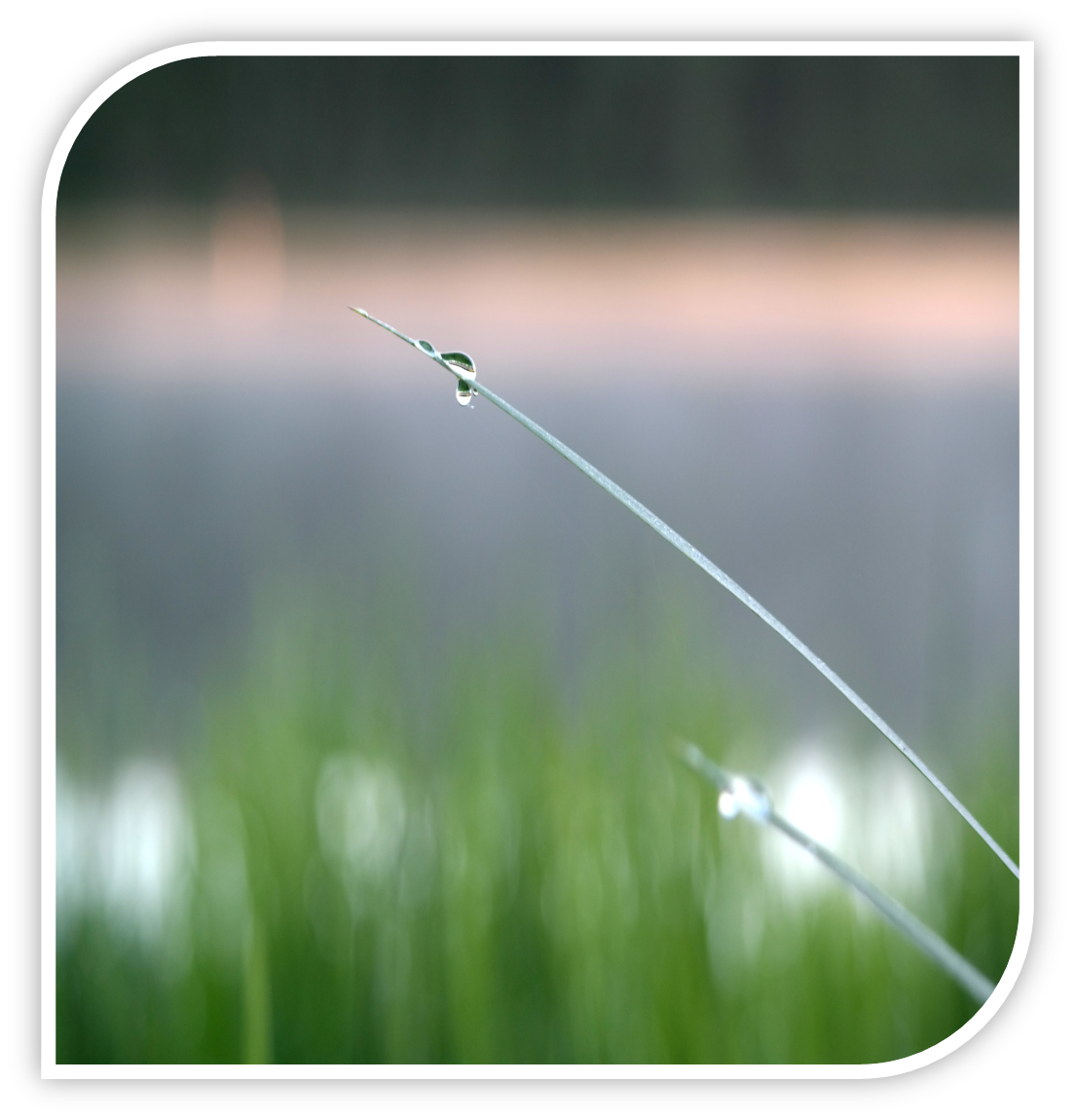 Esityksen sisältö
Kuluttajien sähkönkulutus
Rakennusten lämmitys 
Sähkölämmitys
Maalämpö
Kaukolämpö
Erillislämmitys
Teollisuus ja työkoneet
Tieliikenne
Maatalous
Jätehuolto
Yhteenveto
Kuntien väliset vertailut
CO2, CH4, N2O
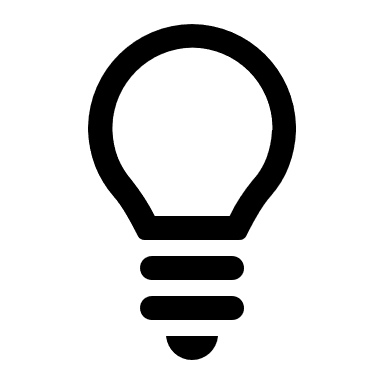 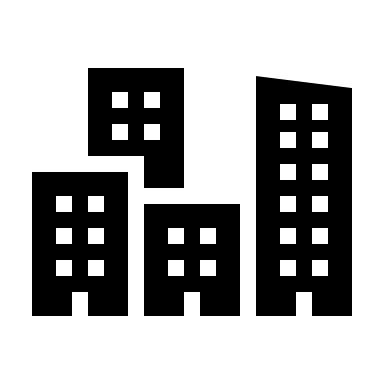 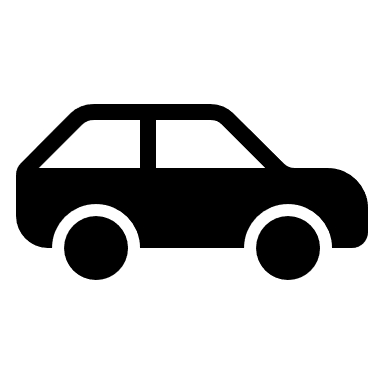 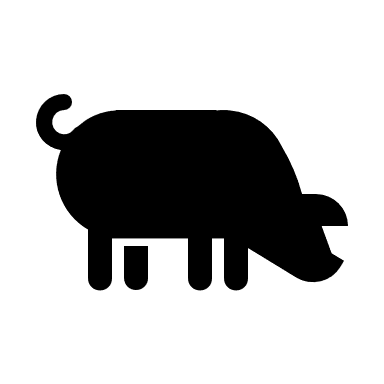 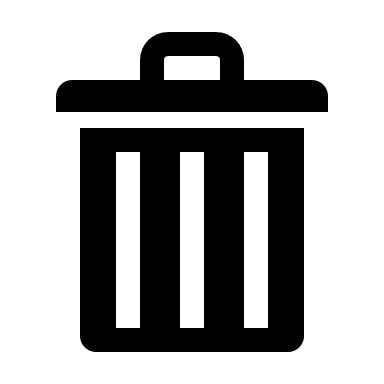 Sähkönkulutus
Sähkönkulutuksen päästölaskenta perustuu Energiateollisuus ry:n tilastoon kuntien sähkönkulutuksesta
Sähkönkulutus on esitetty seuraaville luokille: asuminen ja maatalous ja palvelut ja rakentaminen.
Teollisuuden sähkönkulutusta on tarkasteltu erikseen.
Joensuu, CO2-raportti 2022
Sähkönkulutuksen päästöt
Kuluttajien sähkönkulutuksen päästöt laskivat 15 prosenttia vuodesta 2019 vuoteen 2020. Päästöjen laskuun vaikutti sähkön päästökertoimen lasku.
Sähkönkulutuksen päästöjen laskennassa päästökertoimena on käytetty Suomen keskimääräistä sähkönkulutuksen päästökerrointa.
Joensuu, CO2-raportti 2022
Rakennusten lämmitys
Suomessa huomattava osa energiankulutuksesta ja kasvihuonekaasupäästöistä aiheutuu rakennusten lämmityksestä. 
Rakennusten lämmityksen päästöihin vaikuttaa vuosittain vaihteleva lämmitystarve.
Rakennusten lämmityksen päästöt on laskettu sähkölämmitykselle, maalämmölle, kaukolämmölle ja erillislämmitykselle.
Rakennusten lämmityksen päästöt
Joensuu, CO2-raportti 2022
Teollisuus ja työkoneet
Teollisuuden päästölaskennassa ovat mukana seuraavat päästölähteet kunnan alueella:
Polttoaineen käyttö (teollisuus ja työkoneet)
Teollisuuden sähkönkulutus
Teollisuuden sähkönkulutustiedot saatiin Energiateollisuus ry:n tilastosta sekä teollisuuslaitoksille tehdyillä yrityskyselyillä. Teollisuuden sähkönkulutuksen päästöt lasketaan vähentämällä Energiateollisuus ry:n tilastoimasta teollisuuden sähkönkulutuksesta teollisuuden omaan käyttöön tuottama sähkö. Tätä menetelmää käyttämällä teollisuuden sähkönkulutuksen päästöissä otetaan huomioon ainoastaan teollisuuden ostosähkö. Teollisuuden sähkönkulutuksen päästö on laskettu käyttäen valtakunnallista sähkönkulutuksen päästökerrointa.
Teollisuus ja työkoneet
Joensuu, CO2-raportti 2020
Teollisuus ja työkoneet
Joensuu, CO2-raportti 2020
Tieliikenne
Liikenteestä aiheutuu noin viidennes Suomen kasvihuonekaasupäästöistä.
Päästöjen lisäksi ympäristöhaasteita aiheuttavat ilmanlaadun heikkeneminen, melu ja vaikutukset pohjavesiin.
Tieliikenteen päästölaskenta perustuu VTT:n LIISA-malliin, jossa lasketaan päästöt eri ajoneuvotyypeille ja tieluokille. Viimeisimmän vuoden tieto on ennakkotieto, joka perustuu liikennemäärien muutoksiin kunnan alueella.
Mallilla tuotetaan Suomen viralliset vuosittaiset päästömäärät EU:lle, YK:lle ja Suomen tilastoihin.
Mallissa käytettyihin päästökertoimiin vaikuttavat polttoaineiden bio-osuudet.
Tieliikenteen päästöt
Joensuu, CO2-raportti 2022
Maatalous
Maataloudesta aiheutuu noin 10 prosenttia Suomen kasvihuonekaasupäästöistä. 
Maatalouden päästöt aiheutuvat eläinten ruuansulatuksesta, lannasta sekä peltoviljelystä.
Eläinten ruuansulatuksen ja lannankäsittelyn päästöt on laskettu perustuen eläinten lukumäärään sekä Suomen kasvihuonekaasuinventaarion eläintyyppikohtaisiin päästökertoimiin. 
Peltoviljelyn päästölaskenta perustuu eri kasvilajien viljelypinta-alatietoihin. Lisäksi on käytetty tietoa koko viljelypinta-alasta. Päästöt on laskettu perustuen Suomen kasvihuonekaasuinventaarion menetelmiin.
Maatalouden päästöjen jakautuminen
Joensuu, CO2-raportti 2022
Maatalouden päästöt
Joensuu, CO2-raportti 2022
Jätehuolto
Jätehuollon päästöt koostuvat kiinteän jätteen kaatopaikkasijoituksesta ja laitoskompostoinnista, sekä jäteveden käsittelystä.
Yhdyskuntajätteen sijoittaminen kaatopaikoille on vähentynyt voimakkaasti viime vuosina, sillä nykyään yhdyskuntajäte pyritään kierrättämään tai se hyödynnetään energian tuotannossa. Kunnissa, joissa jätteenpoltolla tuotetaan kaukolämpöä, on jätteenpolton päästö mukana kaukolämmönkulutuksen päästössä. 
Jätehuollon päästölaskenta perustuu ympäristöhallinnon VAHTI- ja YLVA-tietojärjestelmien tietoihin ja laskennassa on hyödynnetty Suomen kasvihuonekaasuinventaarion menetelmiä.
Jätehuollon päästöt
Joensuu, CO2-raportti 2022
Yhteenveto
Kasvihuonekaasujen päästöt vuonna 2020 olivat yhteensä 247,6 kt CO2-ekv ilman teollisuutta. 
Joensuun päästöt ilman teollisuutta laskivat 11 prosenttia vuodesta 2019 vuoteen 2020. Keskimäärin päästöt laskivat CO2-raportin kunnissa 9 prosenttia.
Joensuun  päästöt asukasta kohti vuonna 2020 olivat 3,2 t CO2-ekv ilman teollisuutta.
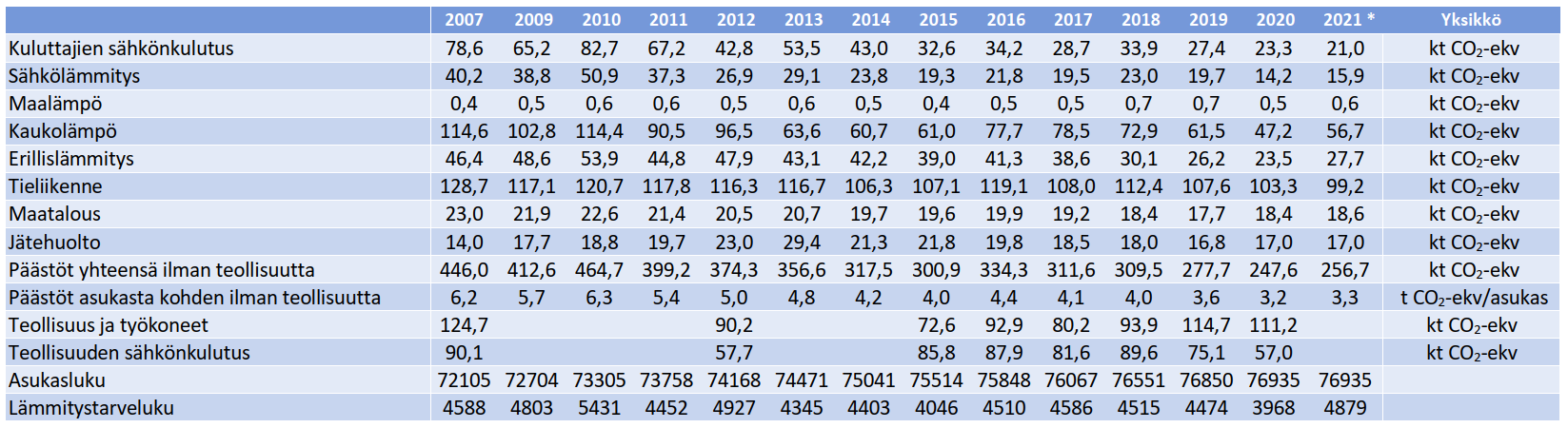 Joensuu, CO2-raportti 2022
Päästöjen jakautuminen eri sektoreille
Joensuu, CO2-raportti 2022
Päästöjen kehitys sektoreittain
Joensuu, CO2-raportti 2022
Päästöjen kehitys ilman teollisuutta
Joensuu, CO2-raportti 2022
Kuntien väliset vertailut
CO2-raportissa on mukana noin 85 kuntaa ympäri Suomen.
CO2-raportin kautta kunnat pystyvät paitsi seuraamaan ilmastotyönsä tuloksia myös vertailemaan päästökehitystään muihin kuntiin.
Päästövertailut on toteutettu pääasiassa asukaskohtaisten päästöjen vertailuina. Lisäksi on esitetty kokonaispäästöjen vertailuja.
Saman kokoluokan kunnat
CO2-raportissa mukana olevien yli 70 000 asukkaan kuntien asukaskohtaiset päästöt vuonna 2020 ilman teollisuutta.
Joensuu, CO2-raportti 2022
Asukaskohtaisten päästöjen vertailu
Yksikkö: t CO2-ekv/ asukas
Joensuu, CO2-raportti 2022
Kokonaispäästöjen vertailu
Yksikkö: kt CO2-ekv
Joensuu, CO2-raportti 2022
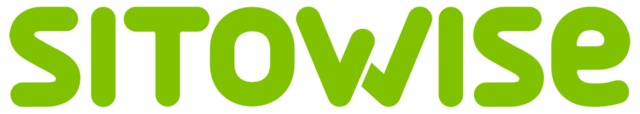 Kiitos mielenkiinnosta!